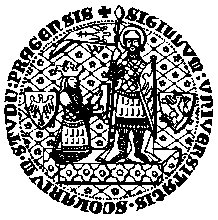 RADIOAKTIVITA A IONIZUJÍCÍ ZÁŘENÍ
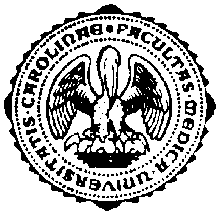 Přirozená a umělá radioaktivita
Radioaktivní - jádra nestabilní, spontánně se měnící v přírodě - přirozeně radioaktivní. Z jaderných reakcí uměle radioaktivní. 
Přirozeně radioaktivní izotopy se dělí na dvě skupiny : 
Lehké přirozeně radioaktivní izotopy s atomovým číslem Z  75, například  14C, 40K,115In, 139La, aj. Hranice mezi nimi a těžkými přirozeně radioaktivním izotopy není náhodná. Lehké netvoří rozpadové řady vnikají stabilní jádra. Největší biologická důležitost 40K a 14C.
Těžké přirozeně radioaktivní izotopy se mění na jiné nestabilní izotopy a vytvářejí tak tři rozpadové řady:
urano-radiovou, aktiniovou, thoriovou
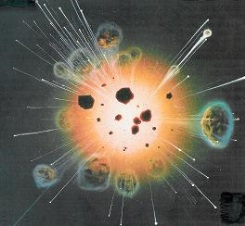 mateřský, vznikající izotop pak nazýváme dceřinný.
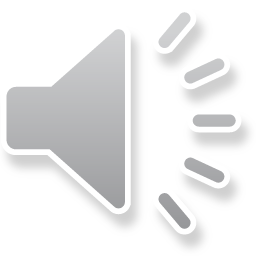 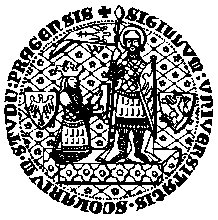 RADIOAKTIVITA A IONIZUJÍCÍ ZÁŘENÍ 2
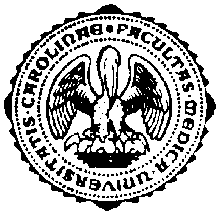 Radioaktivní rozpad

N0 určitého prvku, děj náhodný, nicméně je možné počet přeměn matematicky popsat. 
Počet jader přeměněných za dt bude dN  
 se nazývá přeměnová nebo rozpadová konstanta (poměrná rychlost rozpadu)
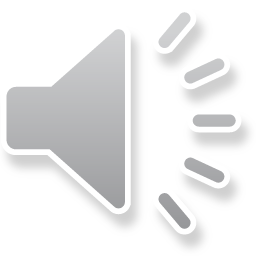 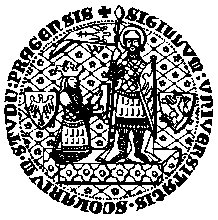 RADIOAKTIVITA A IONIZUJÍCÍ ZÁŘENÍ 3
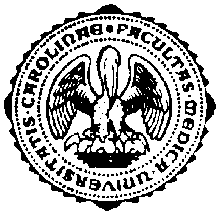 Radioaktivní rozpad
Fyzikální poločas rozpadu Tf ,, pak 
N má hodnotu N0/2 
Biologický poločas Tb 
Efektivní poločas Tef.
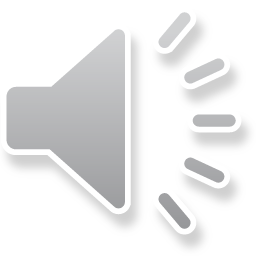 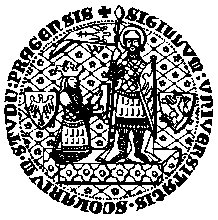 RADIOAKTIVITA A IONIZUJÍCÍ ZÁŘENÍ 4
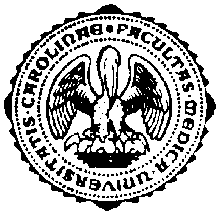 Aktivitou A
 počet atomů přeměné za jednu s
A = N Jednotkou aktivity becquerel (Bq)
(vzorek má aktivitu 1 Bq, jestliže se v něm za 1 s přemění 1 atom)
 Rozpadová konstanta  - pro každý radioizotop určitou charakteristickou hodnotu
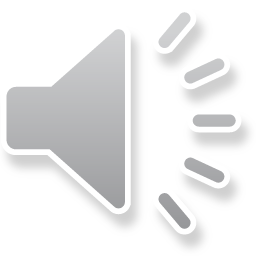 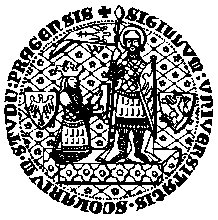 RADIOAKTIVITA A IONIZUJÍCÍ ZÁŘENÍ 5
Schéma A  B  C
T1  T2 
T1  T2
T1  T2
T1 = T2
1+1 je nyní 2 a světelné kvantum
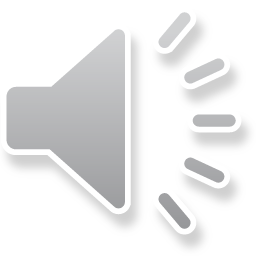 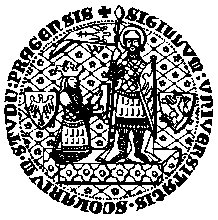 RADIOAKTIVITA A IONIZUJÍCÍ ZÁŘENÍ 6Radioaktivní řady
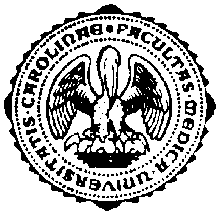 Uran-radiová řada. mateřský  je uran  (Tf  4,56.109 roků). Tato řada končí stabilním olova . Nukleonová čísla členů této řady jsou charakterizována vzorcem A = 4n + 2; Tato řada je z hlediska využití přirozeně radioaktivních prvků v medicíně nejdůležitější, obsahuje radium a radon, prvky, které jsou terapeuticky využívány (např. v balneologii).

2. Aktiniová řada. Mateřským prvkem je aktinouran  čili  (Tf  8,5.108 roků. Tato řada končí stabilním izotopem olova . Obecný vzorec nukleonového čísla všech členů této řady je A = 4n + 3.

3. Thoriová řada. Thorium  (Tf  1,39.1010 roků) Obecný vzorec nukleonového čísla členů této řady je A = 4n.
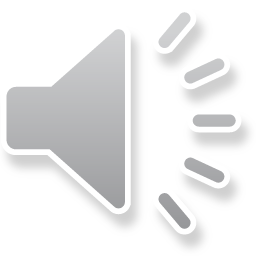 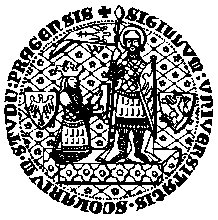 RADIOAKTIVITA A IONIZUJÍCÍ ZÁŘENÍ 7Druhy radioaktivního rozpadu
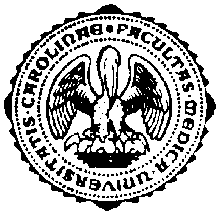 1. Zákon zachování elektrického náboje. 
2. Zákon zachování počtu nukleonů 
3. Zákon zachování hybnosti 
4. Zákon zachování energie 
Rozpad 	   	            +            
	Klasická fyzika nedokázala rozpad  vysvětlit.
 	Velikost kinetické energie částic  je řádově MeV, což odpovídá rychlostem kolem 104 km/s, tedy rychlostem nerelativistickým (menším než 1/10 rychlosti světla ve vakuu
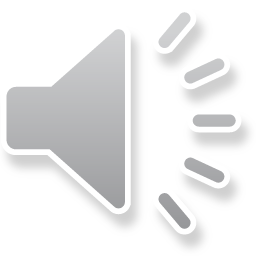 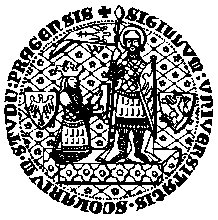 RADIOAKTIVITA A IONIZUJÍCÍ ZÁŘENÍ 8Rozpad     
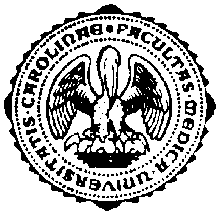 Emise elektronu
 Emise pozitronu jaderný proton mění v neutron při současné emisi pozitronu a elektronového neutrina
Záchyt elektronu z elektronového obalu

U všech je g – záření – elektromg. záření
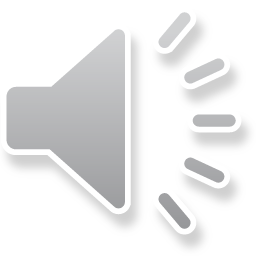 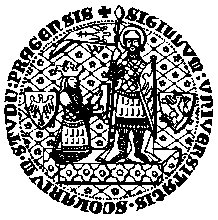 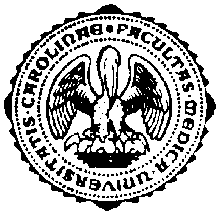 RADIOAKTIVITA A IONIZUJÍCÍ ZÁŘENÍ 9
Jaderná izomerie 
Rozpady chytají energii okolní elektrony a tak září celé spektrum Elektrony vnitřní konverze. 
Lineární urychlovače
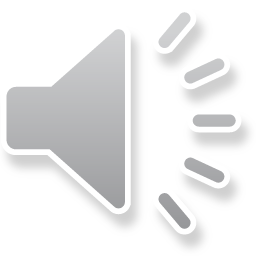 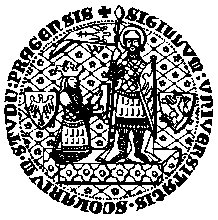 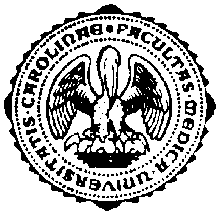 RADIOAKTIVITA A IONIZUJÍCÍ ZÁŘENÍ 10
Kruhové urychlovače protonů, částic  - cyklotron. 
Pro elektrony betatron
hmotnost elektronu 
díky relativistické rychlosti již asi 600 brát 
převyšuje jeho klidovou hmotnost
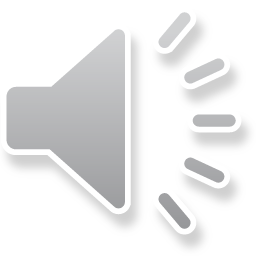 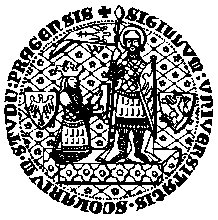 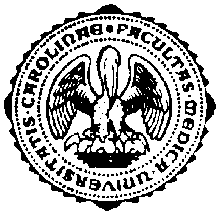 RADIOAKTIVITA A IONIZUJÍCÍ ZÁŘENÍ 11
Kosmické záření
10 GeV
Neutrony nemají náboj jen zpomalovat 
větší než 0,5 MeV a pomalé menší
10-3 eV až do 15 MeV reaktor
neutrony štěpení
Interakce záření s hmotou
 ztráty jsou: ionizace, excitace, 
rozptyl, a buzení brzdného záření, 
popřípadě jaderné interakce.
Záření 
Kobaltová bomba 
60Co o aktivitě řádově 1011–1012  Bq 
o energii přes 1 MeV 
dlouhému poločasu kolem 5 roků
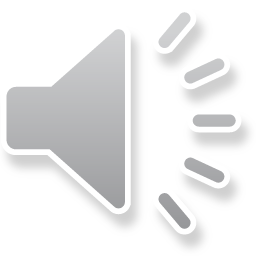 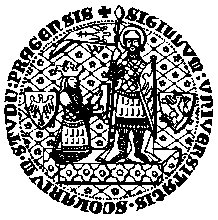 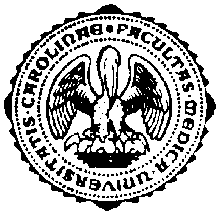 RADIOAKTIVITA A IONIZUJÍCÍ ZÁŘENÍ
Interakce záření s hmotou
 ztráty jsou: ionizace, excitace, 
rozptyl, a buzení brzdného záření, 
popřípadě jaderné interakce.
Primární ionizace
 sekundární ionizace. 
Celková ionizace je pak 
součtem primární a sekundární ionizace.

 a – částice malý dolet
 b -lehké, malý náboj
 g - Fotoelektrický jev, Comptonův rozptyl
Půlící tloušťka (polotloušťka) D1/2
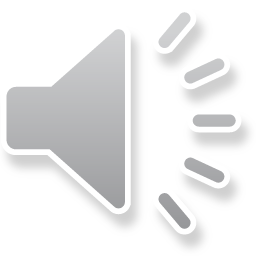 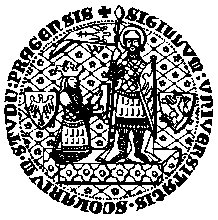 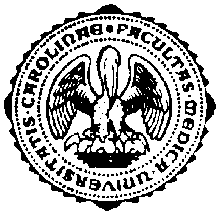 RADIOAKTIVITA A IONIZUJÍCÍ ZÁŘENÍ
Interakce záření s hmotou
.
a – částice malý dolet
 b -lehké, malý náboj
 g - Fotoelektrický jev, Comptonův rozptyl
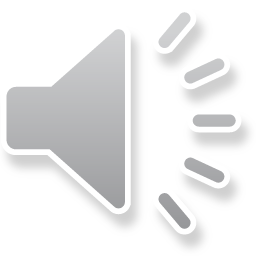 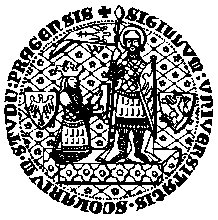 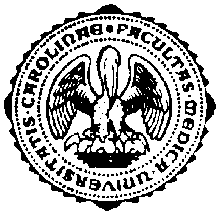 RADIOAKTIVITA A IONIZUJÍCÍ ZÁŘENÍ
Interakce záření s hmotou
.
g -Tvorba elektron-pozitronových párů 
Vysoká energie (RTG nestačí)
MeV = 1,02 MeV
2 kvanta, každé o energii 0,51 MeV, 
odpovídající klidové hmotnosti 
elektronu. Tato kvanta se pohybují 
navzájem opačným směrem 
PET
Interakce neutronů
Terče, exotermický
Endotermický děj
.
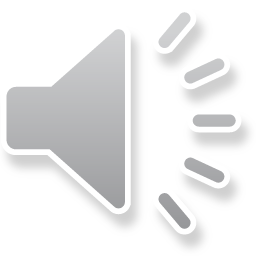 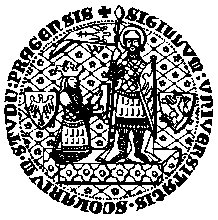 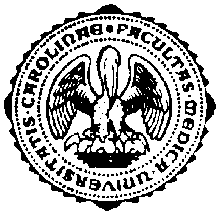 Detekce inonizujícího záření
Ionizační komory upravený kondenzátor
 10 MBq, lze ionizační proud měřit galvanometrem. Mluvíme o střední hodnotě toku záření nebo celkového ionizačního účinku. 
Měříme-li malé aktivity, můžeme registrovat jednotlivé impulsy vzniklé silně ionizujícími pronikajícími částicemi, mluvíme o komůrkách impulsních
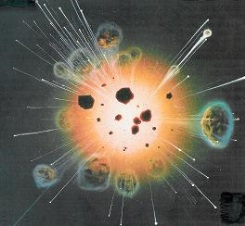 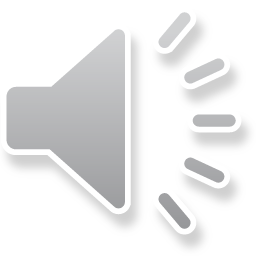 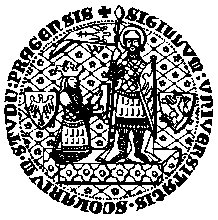 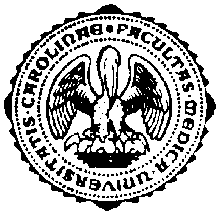 Detekce inonizujícího záření
Geiger-Müllerovy počítače
vysoké napětí (řádu 102–103 V) 
argon 
četnost impulsů (počet impulsů za minutu) 
zhášecí náplní 
10 % polyatomického plynu
(například etanolových par).
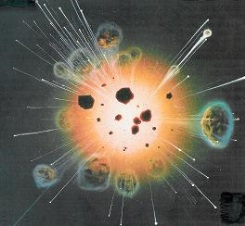 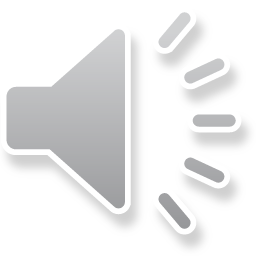 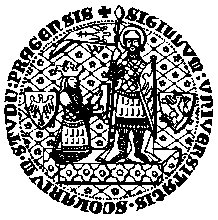 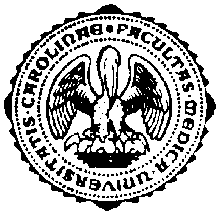 Detekce inonizujícího záření
Scintilační počítače
Integrální a selektivní detekce záření 
Objemová aktivita aV = A/V 
Bq.m-3
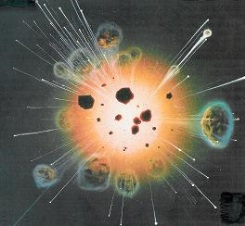 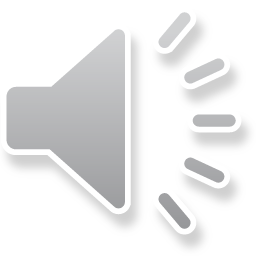 Osobní dozimetrie
Filmový dozimetr 3x4 cm 
expozice (ozáření ) 1 C.kg-1 
Rozměr- kg-1.s.A 
1 R (rentgen) = 2,58.10-4 C.kg-1
 Expoziční rychlost nebo expoziční příkon dX/dt 
Expoziční rychlost nebo expoziční příkon dX/dt   
1 gray (Gy) = 1J.kg-1 absorbovaná dávka
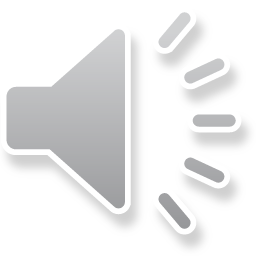 RTG záření  -  druh ionizujícího záření
Fotony rtg záření ionizují prostředí, kterým procházejí.
Vzniklé ionty fyzikálně-chemickými mechanizmy indukují biologické účinky.
Radiobiologie.
Rozeznáváme dva základní druhy biologických účinků:

 Účinky stochastické (náhodné) na úrovni buněk
                                             - zásahová teorie –
 Učinky deterministické (nestochastické) na úrovni tkání
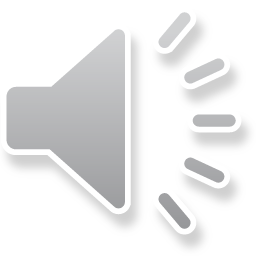 [Speaker Notes: V praxi radiační hygieny je třeba zásadně rozlišovat dva druhy účinků rtg záření.
Mechanismy těchto účinků popisuje radiobiologie.]
Účinek stochastický               	Účinek deterministický
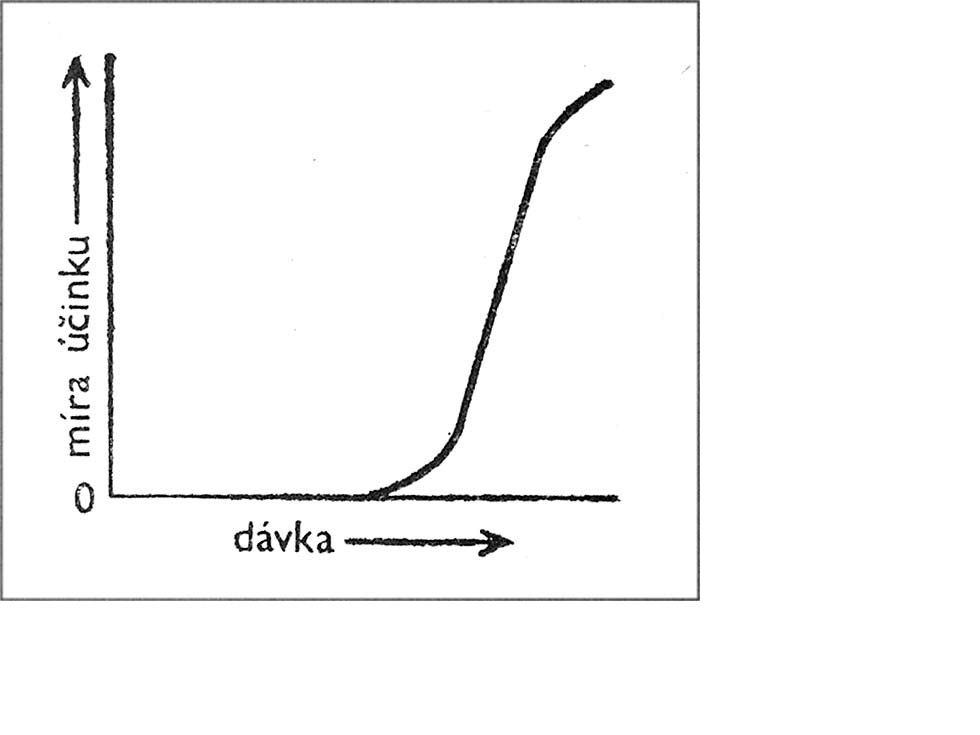 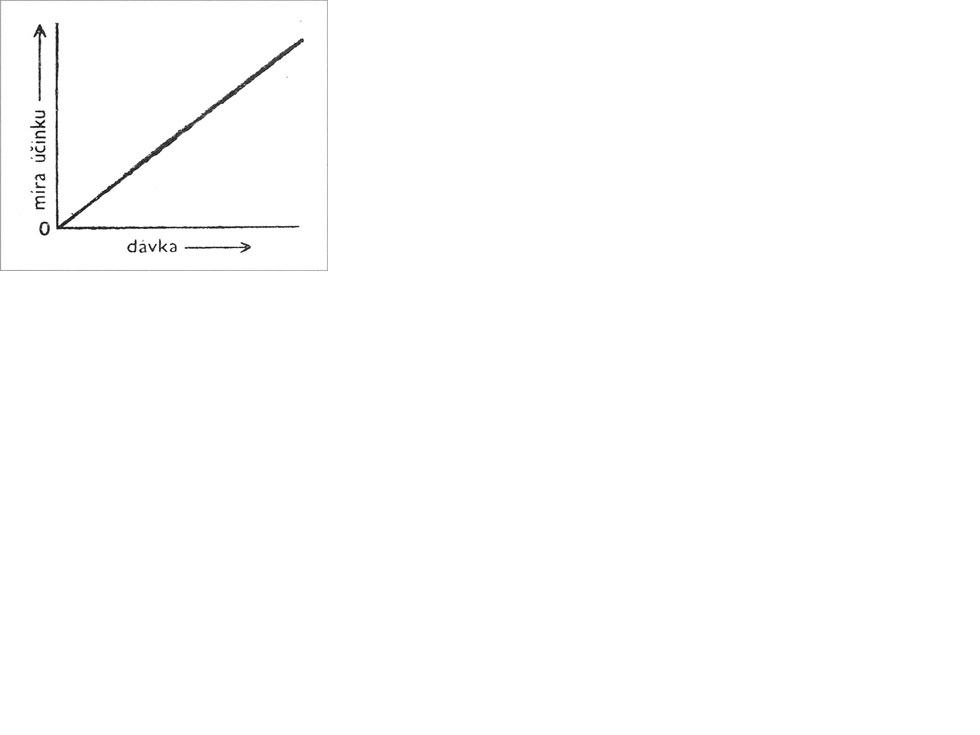 účinek je bezprahový            účinek má práh
průběh je lineární                  průběh je nelineární

 genetické účinky                           - poškození tkání
- karcinogeneze                              - nemoc z ozáření
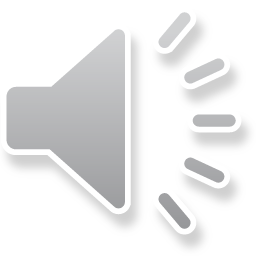 [Speaker Notes: Základní definice těchto účinků. 
Při stochastickém, bezprahovém účinku záleží dle zásahové teorie na tom, zda procházející foton zasáhne citlivou strukturu buňky – nejčastěji chromosomu – a tím vyvolá poškození buňky.
Účinky deterministické jsou kumulativní a představují reakci či poškození dané tkáně na ozáření.]
Příklad: ozáření kůže ionizujícím zářením
                        -  gradace deterministických účinků
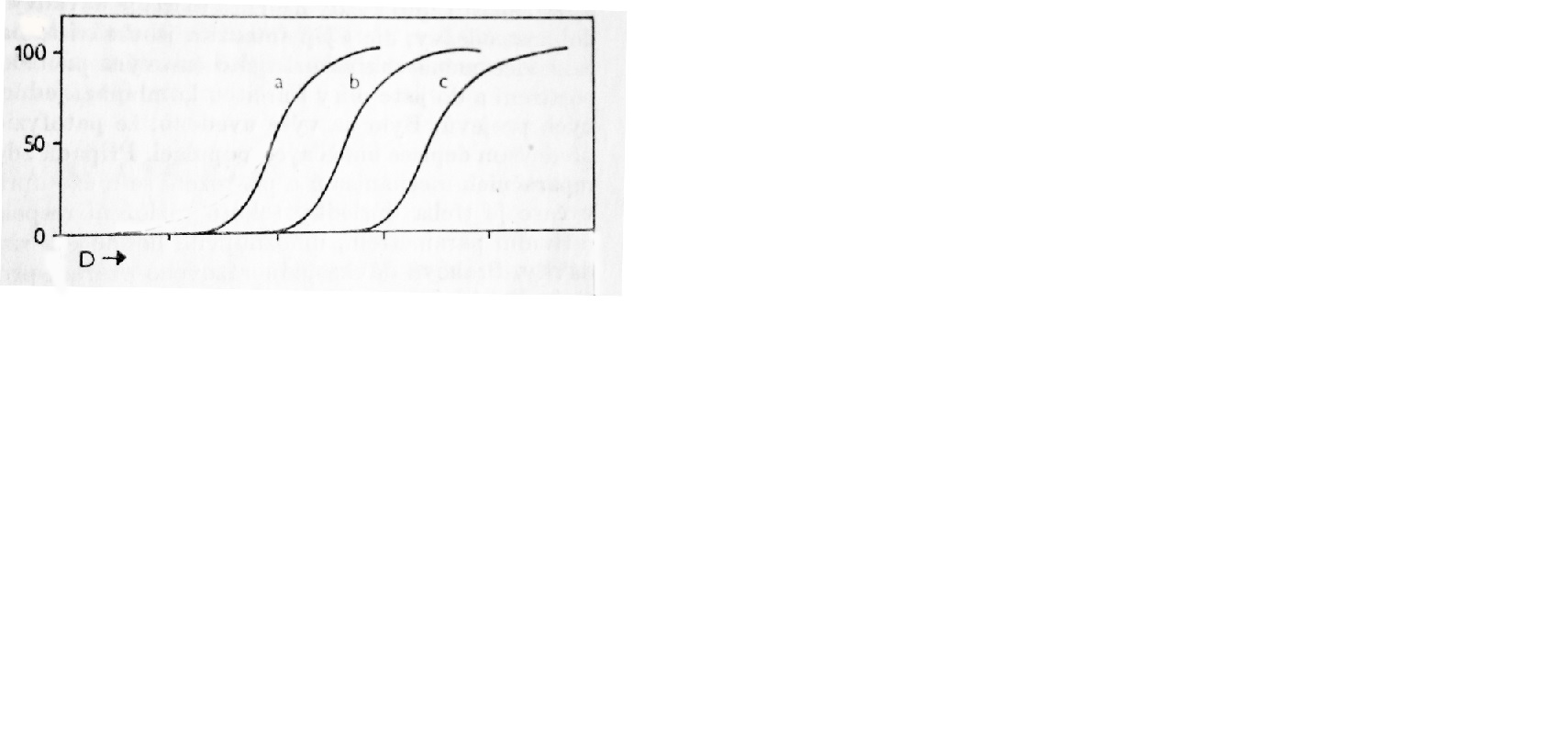 BÚ
Nejnižší práh :  erytemová dávka – zčervenání kůže - a
Vyšší práh :      epilační dávka – pigmentace a vypadávání vlasů - b
Nejvyšší práh : nekrotická dávka – poškození kůže s nekrozou - c
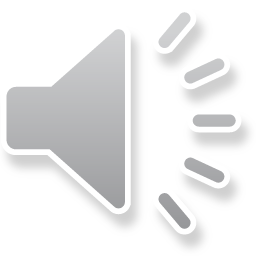 [Speaker Notes: Tento typ deterministického účinku je nejčastější. Je vyvolán ozářením kůže rtg zářením, ale stejně i jiným druhem ionizujícího záření – např. UV zářením.]
Nomenklatura dávek
Ve fyzice vyjadřujeme absorbovanou dávku v jednotkách 
                     Gray  ( Gy )  =  J/kg  =  100 radů

V radiobiologii a ochraně před zářením užíváme efektivní dávku
                  Sievert ( Sv ) = Dabs . QF = 100 rem
Pozn.:
Dávkový ekvivalent či efektivní dávka dovoluje srovnávat biologické účinky různých druhů ionizujícího záření.  QF (quality factor) je pro rtg a gamma záření roven 1. Proto u rtg záření se 1 Gy = 1 Sv.
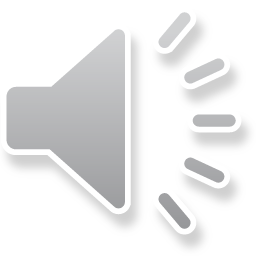 [Speaker Notes: Základní dozimetrické veličiny užívané v radiační hygieně. Přesněji a podrobněji viz biofyzika.]
Příklady efektivních dávek při běžných rtg vyšetřeních
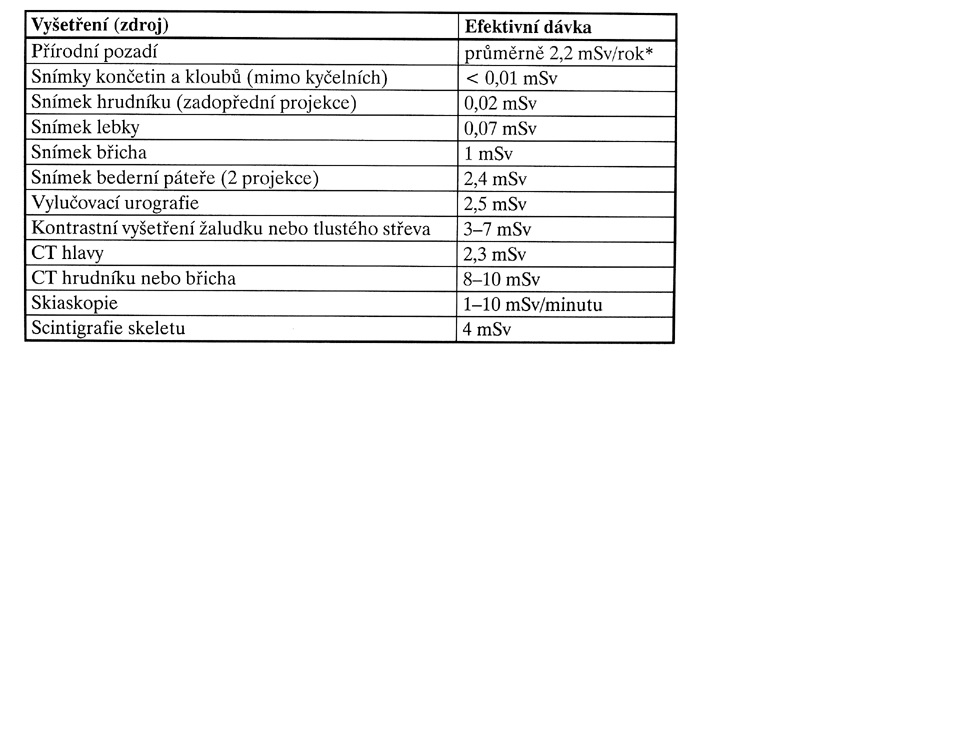 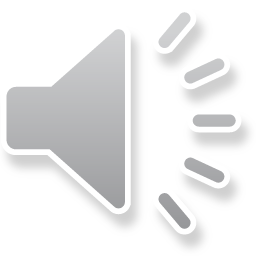 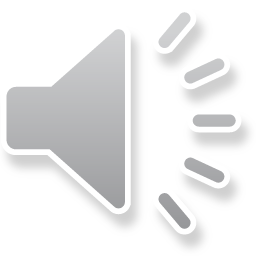